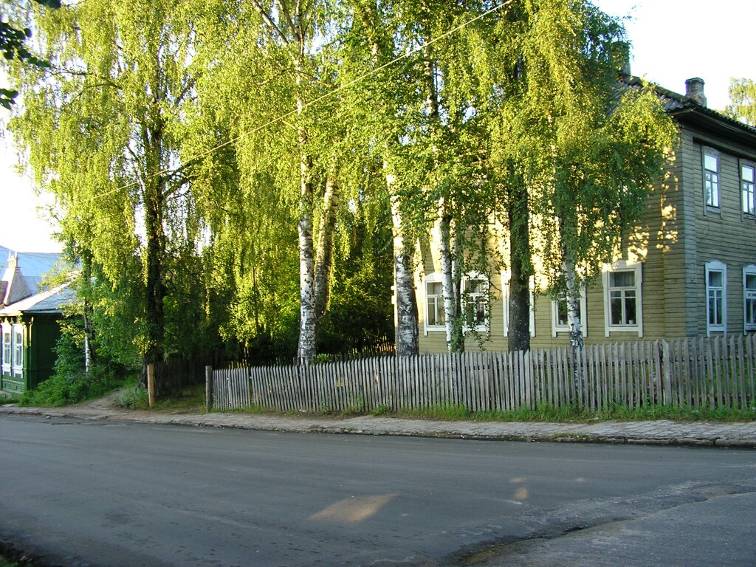 Что мы Родиной зовём?         И берёзки, вдоль которых
Дом, где мы с тобой живём,   Рядом с мамой мы идём.
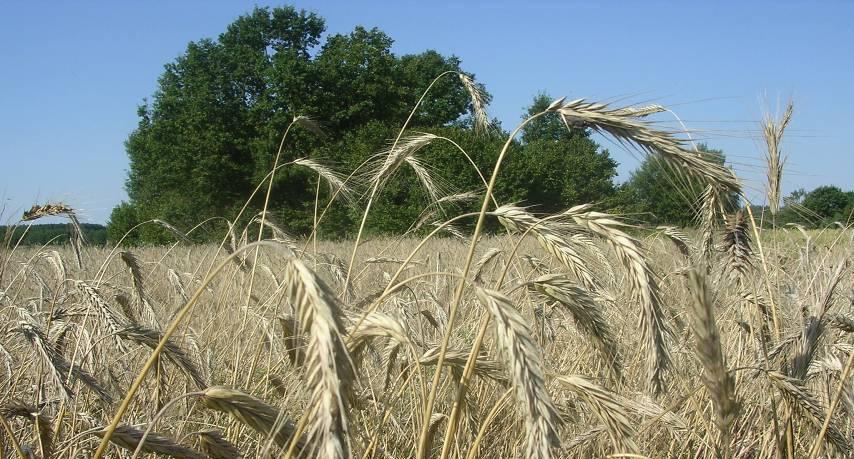 Что мы Родиной зовём?       Наши праздники и песни,
Поле с тонким колоском,      Тёплый вечер за окном.
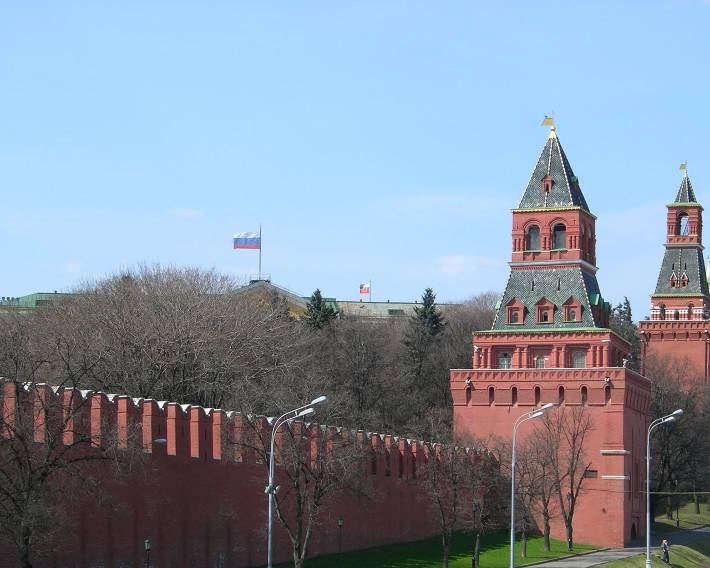 Что мы Родиной зовём?          И под небом синим-синим
Всё, что в сердце бережём,     Флаг России над Кремлём.
Россия  - наша Родина.
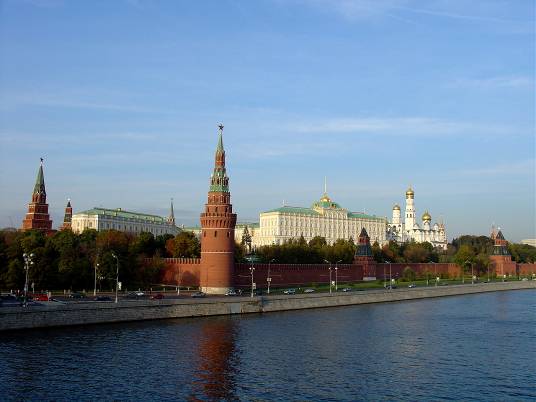 Игра  «Собери пословицы»Для Родины своей		      рад своей  воронушке. Родина – мать,		      соловей без песни.На чужой сторонушке	      ни сил, ни жизни не жалей.Человек без Родины - 	     чужая сторона – мачеха. Всякому мила		                  своя сторона.
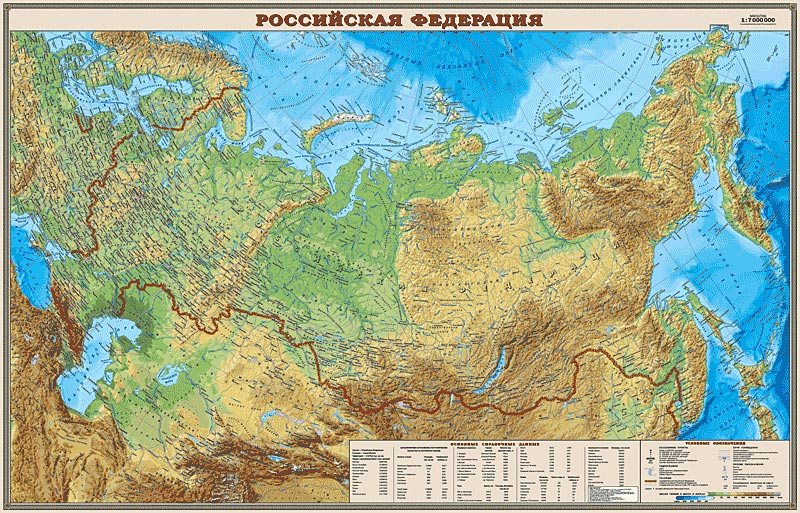 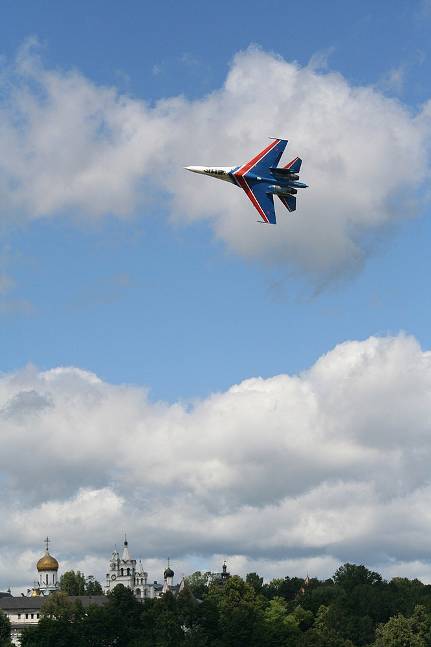 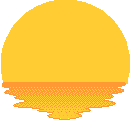 Если долго-долго-долго
В самолёте нам лететь.
Если долго-долго-долго
На Россию нам смотреть,
То увидим  мы тогда
И леса, и города,
Океанские просторы,
Ленты рек, озёра, горы…
Мы увидим даль без края,
Тундру, где звенит весна,
И поймёшь тогда, какая
Наша родина большая,
Необъятная страна.
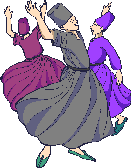 Российская семья
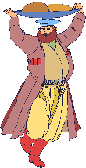 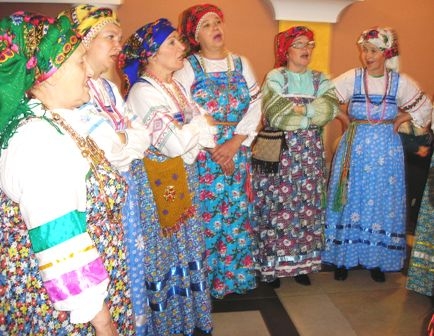 Живут в России разные           У каждого народа
Народы с давних пор.              Язык свой и наряд.
Одним – тайга по нраву,          Один – черкеску носит,
Другим – степной простор.     Другой надел халат.
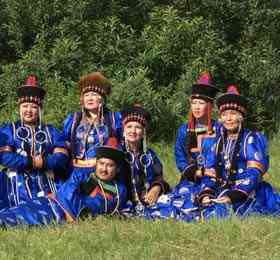 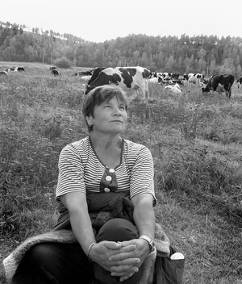 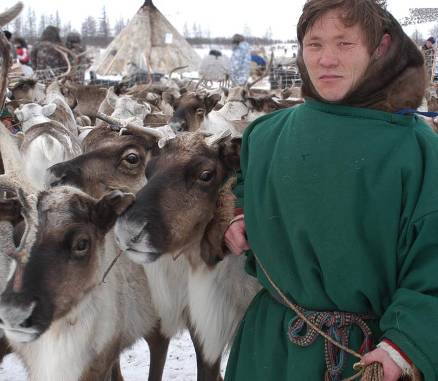 Один – рыбак с рожденья,
Другой  - оленевод.
Один кумыс готовит,
Другой готовит мёд.
Одним – милее осень,
Другим – милей весна.
А Родина Россия
У нас у всех - одна.
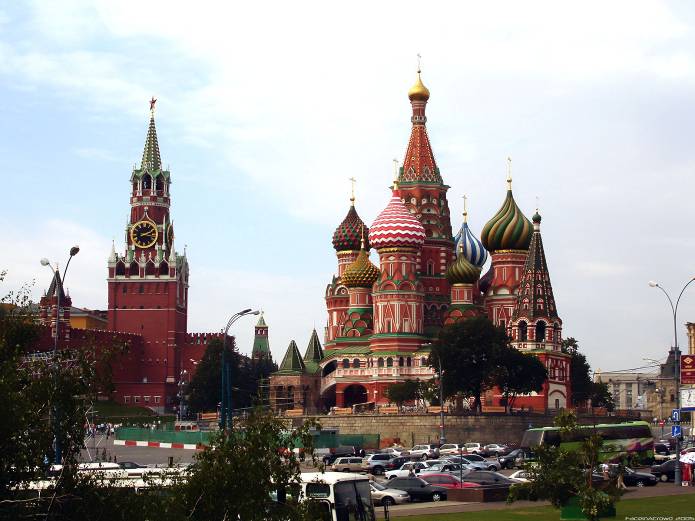 Москва
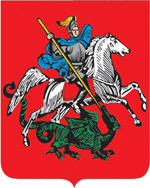 Москва – это Красная площадь.
Москва – это башни Кремля.
Москва – это сердце России,
Которое любит тебя.
Государственными символами страны являются:
ГЕРБ
ФЛАГ
ГИМН
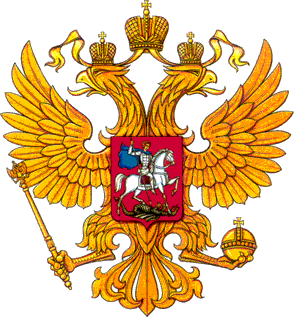 Герб  России
У России величавой
На гербе орёл двуглавый,
Чтоб на запад на восток
Он смотреть бы сразу мог.
Сильный, мудрый он и гордый.
Он – России дух свободный.
Флаг   России
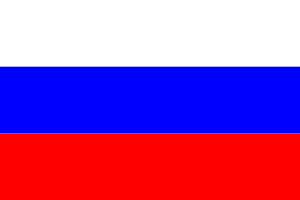 Белый цвет – берёзка.
Синий - неба цвет.
Красная полоска-
Солнечный рассвет.
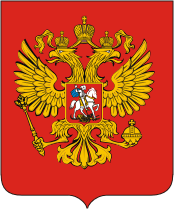 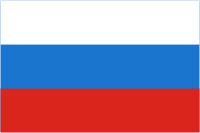 Гимн
1.Россия - священная наша держава,Россия - любимая наша страна.Могучая воля, великая слава -Твое  достоянье на  все  времена!Припев:Славься, Отечество наше свободное,Братских народов союз вековой,Предками данная мудрость народная!Славься, страна! Мы гордимся тобой!
2.От южных морей до полярного краяРаскинулись наши леса и поля.Одна ты на свете! Одна ты такая -Хранимая Богом родная земля!Припев:

3.Широкий простор для мечты и для жизниГрядущие нам открывают года.Нам силу дает наша верность Отчизне.Так было, так есть и так будет всегда!Припев:
Гимн
   России
Музыка - Георгия Александрова, новый текст - Сергея Михалкова.
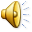 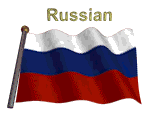 Вывод:Россия – великая страна, которая имеет богатую и славную историю. Мы граждане  многонациональной страны, которые должны гордиться своей страной, её традициями, культурным наследием. Любить и в минуты опасности защищать свою Отчизну.Вы – дети России – вы надежда и будущее нашей страны.Еврей и тувинец, бурят и удмурд,Русский, татарин, башкир и якут.Разных народов большая семья,и этим гордиться должны мы друзья.Россией зовётся общий наш дом,пусть будет уютно каждому в нём.Любые трудности мы осилим и только в единстве сила России.
Домашнее задание Изобразить картину на тему:Моя Родина – это…